Spotkanie informacyjne


Dokumentacja konkursowa
Nr 1/7.2.2/11




Szczecin, 23 września  2011 r.
Spotkanie współfinansowane ze środków Unii Europejskiej – Europejskiego Funduszu Społecznego            w ramach Pomocy Technicznej Programu Operacyjnego Kapitał Ludzki
Stan wdrażania Programu Operacyjnego Kapitał Ludzkiw województwie zachodniopomorskimStan na dzień 31.07.2011 r.
Stopień wykorzystania alokacji 2007-2013
*Stan na dzień 31.07.2011 r.
 r.
Konkurs nr 1/7.2.2/11
Najważniejsze informacje :

 Konkurs zamknięty
 Alokacja: 5 543 398 zł.
 Termin ogłoszenia konkursu: 06.09.2011 r. 
 Nabór wniosków: 05.10.2011 r.
Dopuszczalne typy projektów: 
1) 	Wsparcie dla osób fizycznych zamierzających rozpocząć prowadzenie działalności gospodarczej  w formie spółdzielni socjalnej poprzez zastosowanie w ramach projektu co najmniej dwóch z następujących instrumentów:

doradztwo (indywidualne i grupowe) oraz szkolenia umożliwiające uzyskanie wiedzy i umiejętności potrzebnych do założenia i/lub prowadzenia spółdzielni socjalnej;

przyznanie środków finansowych na założenie i/lub przystąpienie do spółdzielni socjalnej – o ile wszyscy członkowie są osobami, które rozpoczęły prowadzenie działalności lub przystąpiły do spółdzielni socjalnej w wyniku uczestnictwa w projekcie, do wysokości 20  tys. na osobę (członka);
Dopuszczalne typy projektów c.d: 

wsparcie pomostowe udzielane w okresie do 6 / do 12 miesięcy od dnia zawarcia umowy o udzielenie wsparcia pomostowego, obejmujące finansowe wsparcie pomostowe wypłacane miesięcznie w kwocie do wysokości minimalnego wynagrodzenia obowiązującego na dzień wypłacenia środków finansowych na założenie lub przystąpienie do spółdzielni socjalnej połączone z doradztwem oraz pomocą w efektywnym wykorzystaniu przyznanych środków – wyłącznie dla osób, które rozpoczęły działalność lub przystąpiły do spółdzielni w ramach danego projektu (Podstawowe wsparcie pomostowe przyznawane jest na wniosek uczestnika projektu składany do beneficjenta oraz wypłacane przez okres do 6 miesięcy od dnia zawarcia umowy o udzielenie wsparcia pomostowego. W uzasadnionych przypadkach oraz na wniosek uczestnika projektu składany do beneficjenta dopuszczalne jest  przedłużenie wypłaty wsparcia pomostowego do 12 miesięcy od dnia zawarcia umowy o udzielenie wsparcia pomostowego. Beneficjent może w uzasadnionych przypadkach wyrazić zgodę na pokrycie wydatków ponoszonych przez uczestnika projektu w okresie od dnia rejestracji działalności do dnia zawarcia umowy o udzielenie wsparcia pomostowego).
Dopuszczalne typy projektów c.d. : 

2)	Wsparcie dla osób prawnych wymienionych w art. 4 ust. 2 pkt. 2 i 3 ustawy z dnia 27 kwietnia 2006 r. o spółdzielniach socjalnych (Dz. U. z 2006 r., Nr 94, poz. 651 z późn. zm.) poprzez zastosowanie w ramach projektu co najmniej dwóch z poniższych instrumentów:
doradztwo (indywidualne i grupowe) dla kadr oraz szkolenia umożliwiające uzyskanie wiedzy; i umiejętności potrzebnych do założenia i/lub prowadzenia spółdzielni socjalnej;
przyznanie środków finansowych na założenie i/lub przystąpienie osoby fizycznej do spółdzielni socjalnej do wysokości 20 tys. zł na każdą osobę fizyczną przystępującą i/lub nowozatrudnioną w spółdzielni socjalnej zgodnie z art. 5a ust. 1 ustawy o spółdzielniach socjalnych – wyłącznie dla osób, które uczestniczyły w projekcie.
Dopuszczalne typy projektów: 
wsparcie pomostowe w okresie do 6 / do 12 miesięcy od momentu przystąpienia i/lub zatrudnienia w spółdzielni socjalnej każdej z osób zgodnie z art. 5a ust. 1 ustawy o spółdzielniach socjalnych, obejmujące finansowe wsparcie pomostowe wypłacane miesięcznie w kwocie nie większej niż równowartość minimalnego wynagrodzenia obowiązującego na dzień zawarcia umowy o udzielenie wsparcia pomostowego, (na każdą z osób zatrudnionych w spółdzielni zgodnie z art. 5a ust. 1 ustawy o spółdzielniach socjalnych), połączone z doradztwem - wyłącznie dla osób, które rozpoczęły działalność lub przystąpiły do spółdzielni w ramach danego projektu (Podstawowe wsparcie pomostowe przyznawane jest na wniosek uczestnika projektu składany do beneficjenta oraz wypłacane przez okres do 6 miesięcy od dnia zawarcia umowy o udzielenie wsparcia pomostowego. W uzasadnionych przypadkach oraz na wniosek uczestnika projektu składany do beneficjenta dopuszczalne jest  przedłużenie wypłaty wsparcia pomostowego do 12 miesięcy od dnia zawarcia umowy o udzielenie wsparcia pomostowego. Beneficjent może w uzasadnionych przypadkach wyrazić zgodę na pokrycie wydatków ponoszonych przez uczestnika projektu w okresie od dnia rejestracji działalności do dnia zawarcia umowy o udzielenie wsparcia pomostowego)
Wymagania odnośnie grupy docelowej
Projekty muszą być skierowane bezpośrednio do następujących grup odbiorców:
-  podmioty ekonomii społecznej; 
-  instytucje rynku pracy oraz pomocy i integracji społecznej (w zakresie promocji i rozwoju partnerstwa);
-  osoby fizyczne w zakresie doradztwa i szkoleń, przyznania środków finansowych na założenie i/lub przystąpienie do spółdzielni socjalnej oraz wsparcia pomostowego i doradztwa (z wyłączeniem osób, które posiadały  wpis do rejestru Ewidencji Działalności Gospodarczej lub były zarejestrowane w Krajowym Rejestrze Sądowym w okresie 12 miesięcy poprzedzających dzień przystąpienia do projektu);
-	osoby prawne wymienionych w art. 4 ust. 2 pkt. 2 i 3 ustawy z dnia 27 kwietnia 2006 r.  o spółdzielniach socjalnych w zakresie doradztwa i szkoleń, przyznania środków finansowych na założenie spółdzielni socjalnej oraz zatrudnienie oraz wsparcia pomostowego.
Szczegółowe kryteria dostępu (kryterium obligatoryjne):

1. Projektodawca złożył nie więcej niż dwa wnioski o dofinansowanie w ramach danego konkursu (stosuje się do typów operacji 1-2). 
2.  Minimalna wartość projektu wynosi 500 tysięcy złotych (stosuje się do typów operacji 1-2).
3.	Okres realizacji projektu nie przekracza 36 miesięcy (stosuje się do typów operacji 1-2).
4.	Beneficjent w okresie realizacji projektu prowadzi biuro projektu (lub posiada siedzibę, filię, delegaturę, oddział czy inną prawnie dozwolona formę organizacyjną działalności podmiotu) na terenie województwa zachodniopomorskiego, z możliwością udostępnienia pełnej dokumentacji wdrażanego projektu oraz zapewniające uczestnikom możliwość osobistego kontaktu z kadrą projektu (stosuje się do typów operacji 1-2).
Szczegółowe kryteria dostępu (kryterium obligatoryjne) c.d.:
5.	Projekt jest skierowany do grup docelowych z obszaru województwa zachodniopomorskiego (osób fizycznych, w wieku aktywności zawodowej, które uczą się, pracują lub zamieszkują na obszarze województwa zachodniopomorskiego w rozumieniu przepisów Kodeksu Cywilnego, w przypadku innych podmiotów posiadają one jednostkę organizacyjną na obszarze województwa zachodniopomorskiego) (stosuje się do typów operacji 1-2).

6.	Projektodawca lub Partner na dzień złożenia wniosku o dofinansowanie posiada co najmniej roczne doświadczenie w prowadzeniu działalności w obszarze merytorycznym, którego dotyczy projekt (stosuje się do typów operacji 1-2).
Szczegółowe kryteria strategiczne (premia punktowa - kryterium fakultatywne) :

Projekt zakłada dostosowanie budynków instytucji sektora ekonomii społecznej (w których realizowane będzie wsparcie w ramach projektu) do potrzeb osób niepełnosprawnych w ramach cross-financingu lub projektodawca dysponuje budynkiem dostosowanym do potrzeb osób niepełnosprawnych. 
	Waga punktowa: 15 pkt.
	stosuje się do typów operacji 1-2.

Projekt skierowany do mieszkańców gmin wymienionych w załączniku nr 6 do Regionalnego Programu Operacyjnego Województwa Zachodniopomorskiego tj. gmin w szczególnie niekorzystnej sytuacji społeczno-ekonomicznej. 
	Waga punktowa: 5 pkt.
Szczegółowe kryteria strategiczne (premia punktowa – kryterium fakultatywne) :

3.	Projekt będzie realizowany przez beneficjenta będącego podmiotem prowadzącym ośrodek wspierania ekonomii społecznej. 
	Waga punktowa: 20 pkt. 
	Stosuje się do typów operacji 1-2).
Ogólne kryteria horyzontalne:

Zgodność z właściwymi politykami i zasadami wspólnotowymi (w tym: polityką równych szans i koncepcją zrównoważonego rozwoju) oraz prawodawstwem wspólnotowym.

Zgodność z prawodawstwem krajowym.

Zgodność ze Szczegółowym Opisem Priorytetów.

Uwaga! 
Jeśli projekt nie jest zgodny ze standardem minimum, nie oznacza to automatycznie, że jest niezgodny z pozostałymi politykami i zasadami wspólnotowymi. A zatem pytania: 
Czy projekt jest zgodny z zasadą równości szans kobiet i mężczyzn ? oraz 
Czy projekt jest zgodny z pozostałymi politykami i zasadami wspólnotowymi (w tym polityką równości szans i koncepcją zrównoważonego rozwoju)? zawarte w Karty oceny merytorycznej wniosku o dofinansowanie projektu składanego w trybie konkursowym traktowane są rozłącznie.
O czym należy pamiętać:

 GWA 6.4;
 Dokumentacja konkursowa;
 Ważne dokumenty;
Generator Wniosków Aplikacyjnych - wersja 6.4
Punkt 3.1 Uzasadnienie potrzeby realizacji i cele projektu
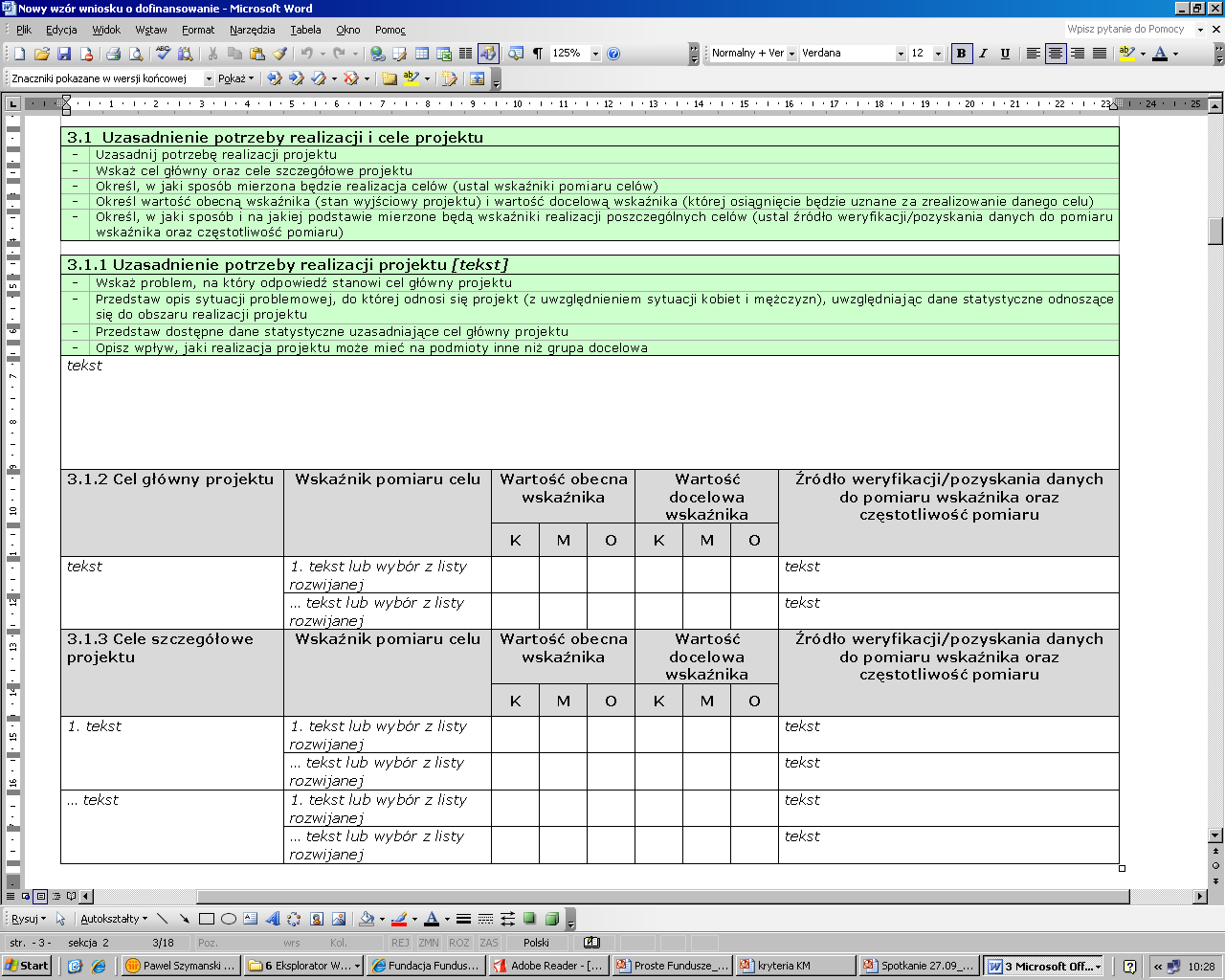 Punkt 3.2 Grupy docelowe
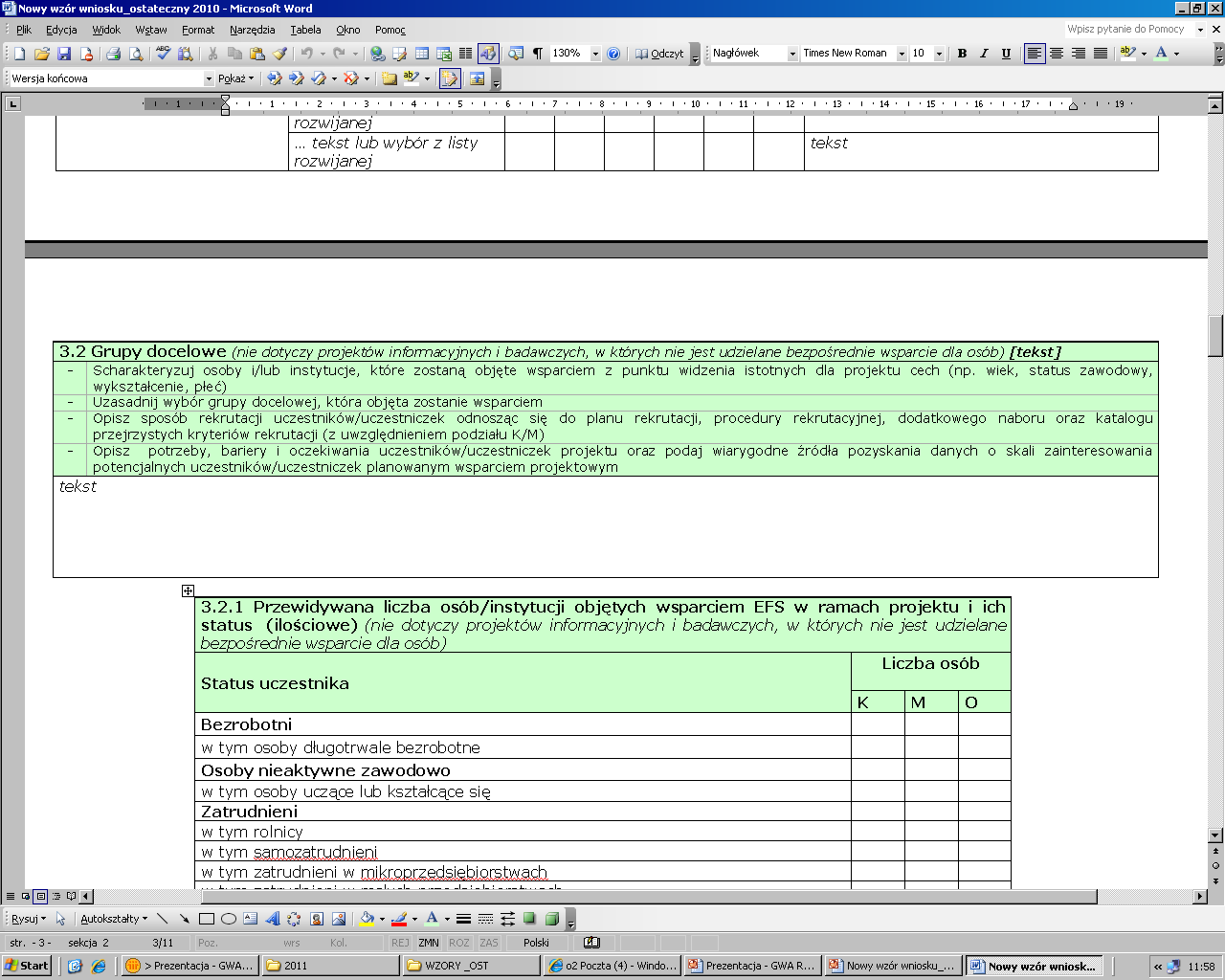 Punkt 3.3 Zadania
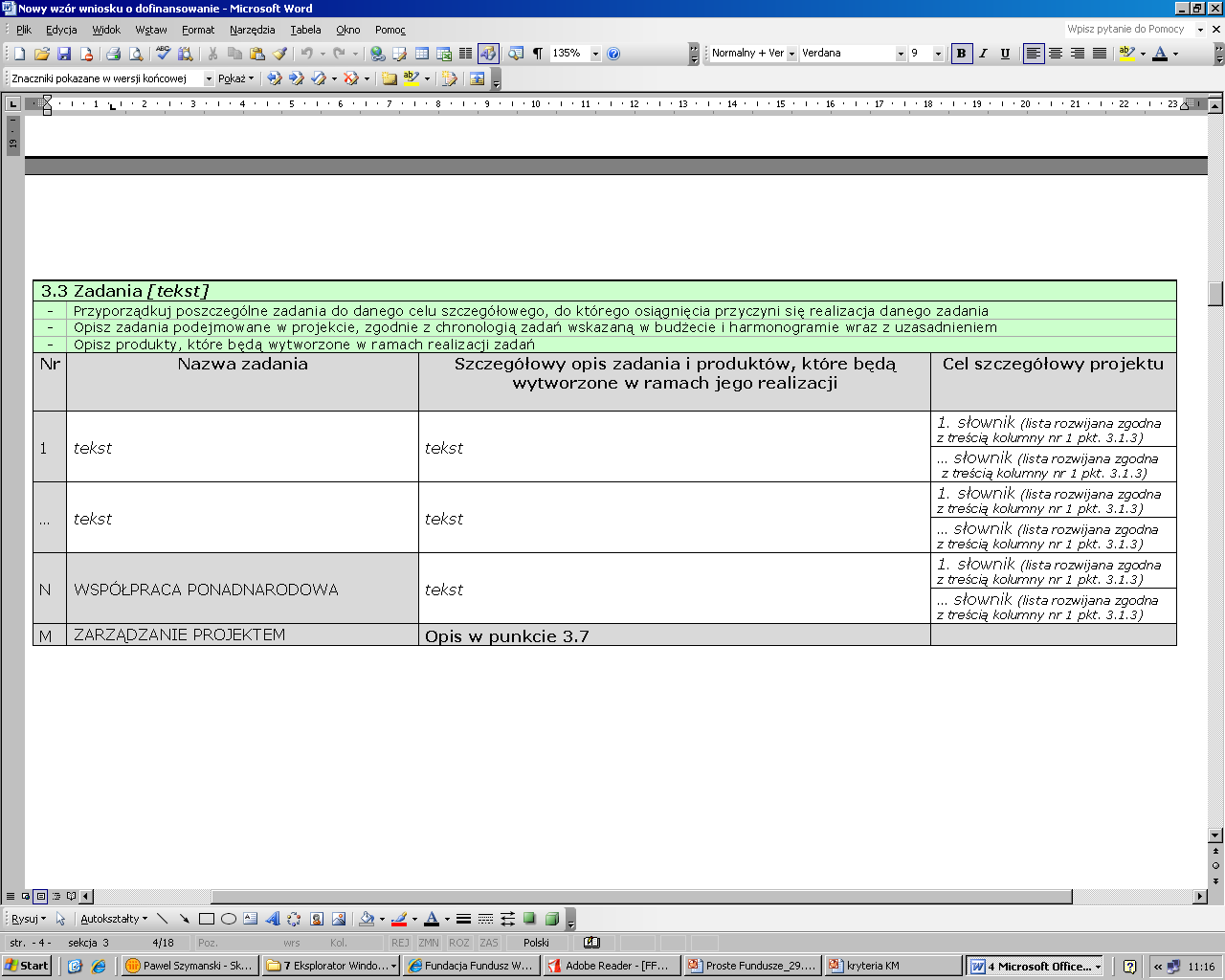 Punkt 3.4 Ryzyko nieosiągnięcia założeń projektu
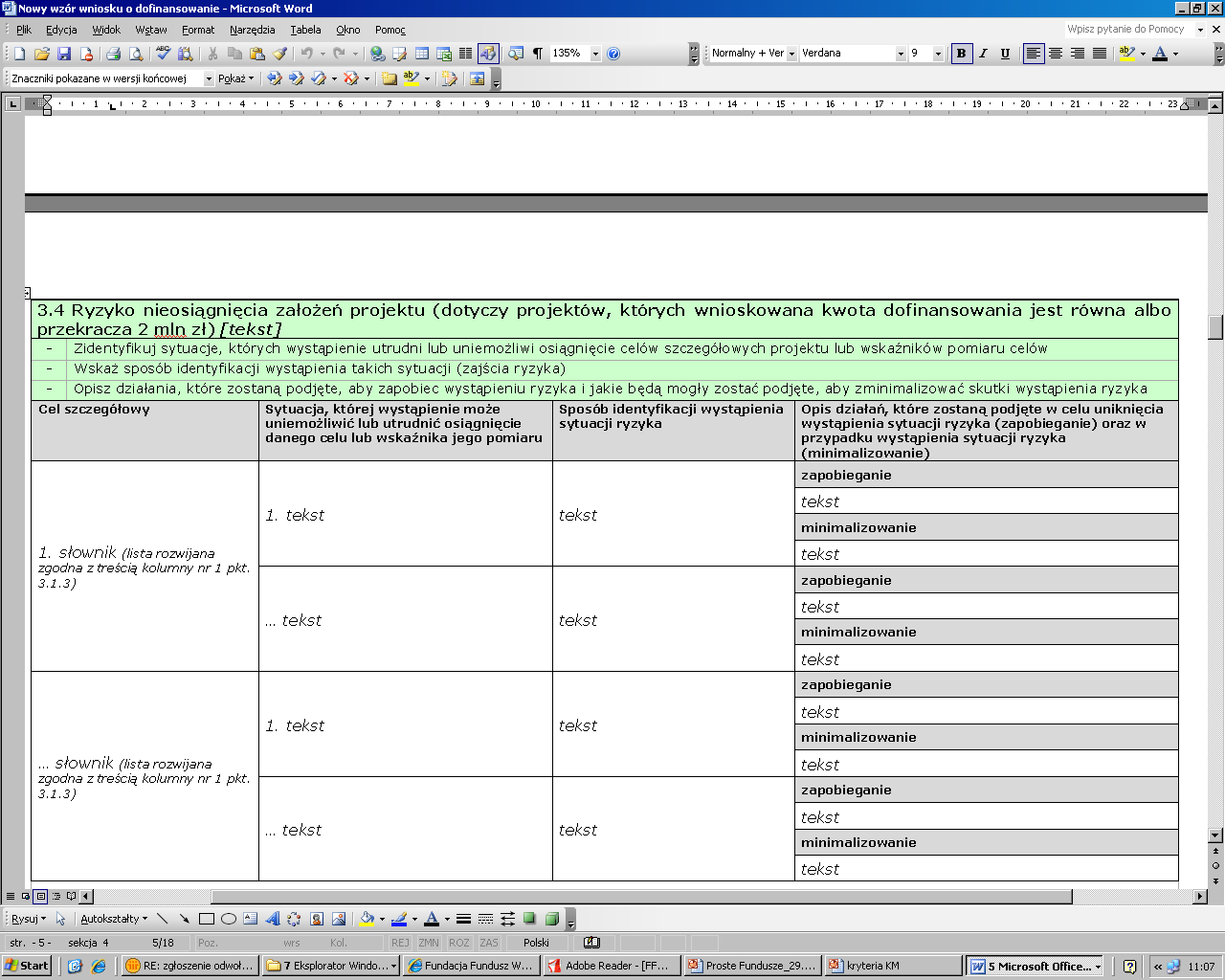 Punkt 3.5 Oddziaływanie projektu
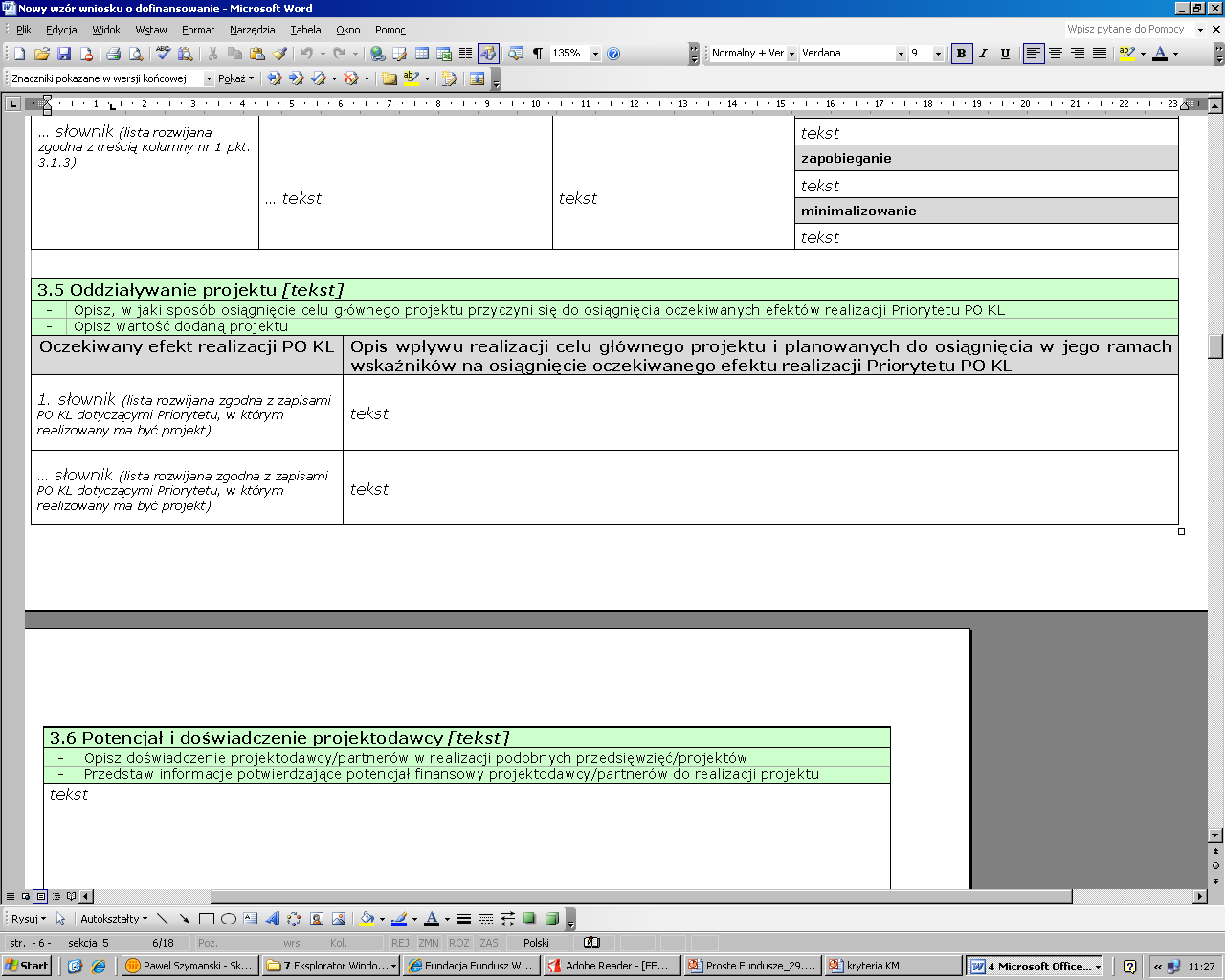 Punkty 3.6 i 3.7
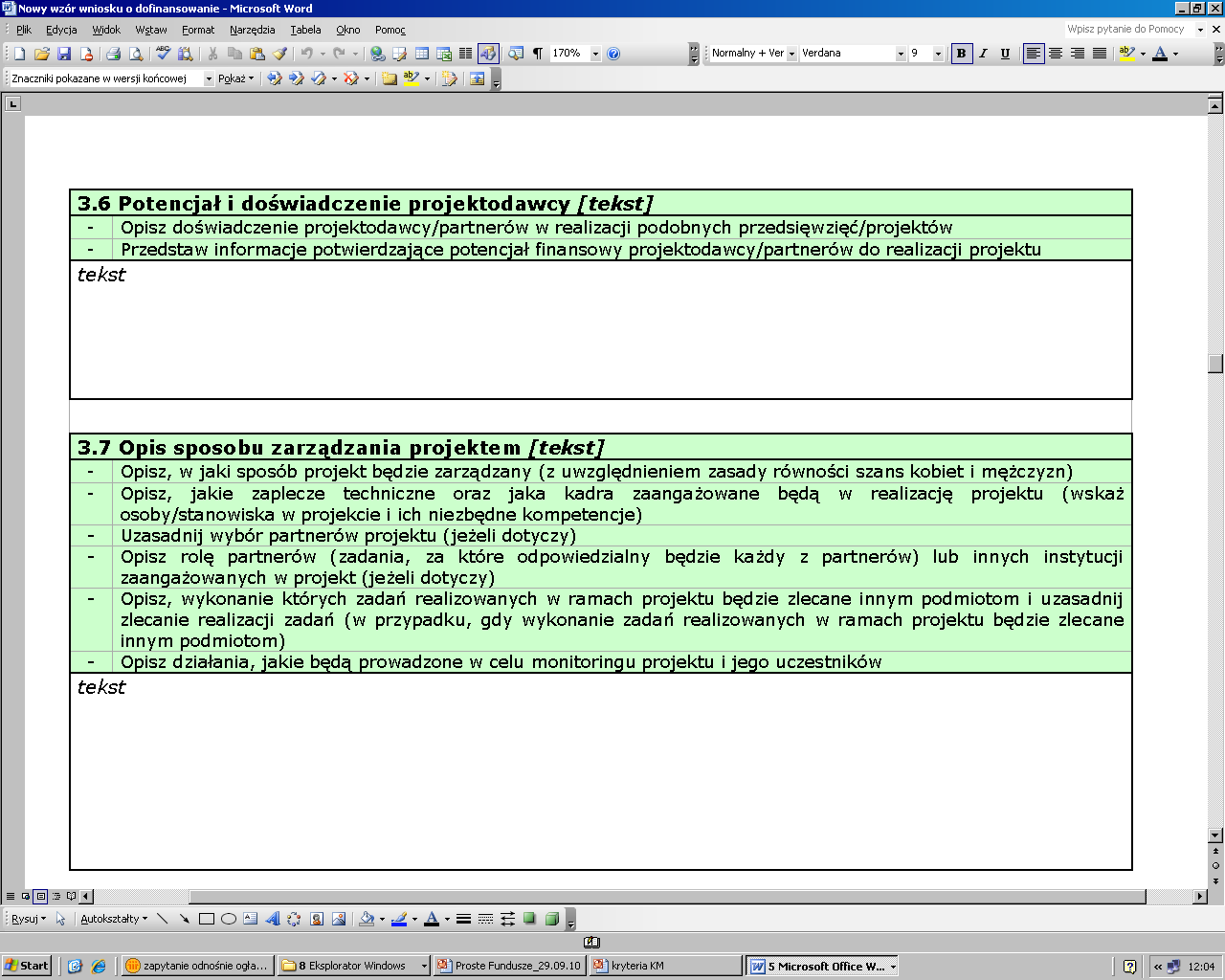 Dodatkowych informacji udzielają:
 
Punkt Konsultacyjny EFS
Wojewódzki Urząd Pracy w Szczecinieul. A. Mickiewicza 41
tel. 91 42 56 163/164
 e-mail: pokl@wup.pl

www.pokl.wup.pl

oraz 
Punkt Konsultacyjny EFS  
Wojewódzki Urząd Pracy - filia Koszalin ul. Słowiańska 15a
tel. 94 344 50 25/26 
e-mail: poklkoszalin@wup.pl

www.pokl.wup.pl
SKYPE: WUP_SZCZECIN
Punkt  Konsultacyjny EFS działa w godzinach: 9.00 – 15.00 od poniedziałku do piątku
Instytucje, które pomogą Państwu przygotować projekt:

Regionalny Ośrodek EFS w Szczecinie
Zachodniopomorska Agencja Rozwoju Regionalnego S.A.
ul. Św. Ducha 2
70-223 Szczecin
tel. 91 432 93 13
e-mail: info_szczecin@roefs.pl

www.szczecin.roefs.pl

oraz 

Regionalny Ośrodek EFS w Koszalinie
Koszalińska Agencja Rozwoju Regionalnego S.A. 
ul. Przemysłowa 8
75-216 Koszalin
tel. 94 343 26 33
e-mail: info_koszalin@roefs.pl

www.koszalin.roefs.pl
Dziękujemy za uwagę!
Spotkanie współfinansowane ze środków Unii Europejskiej – Europejskiego Funduszu Społecznego            w ramach Pomocy Technicznej Programu Operacyjnego Kapitał Ludzki